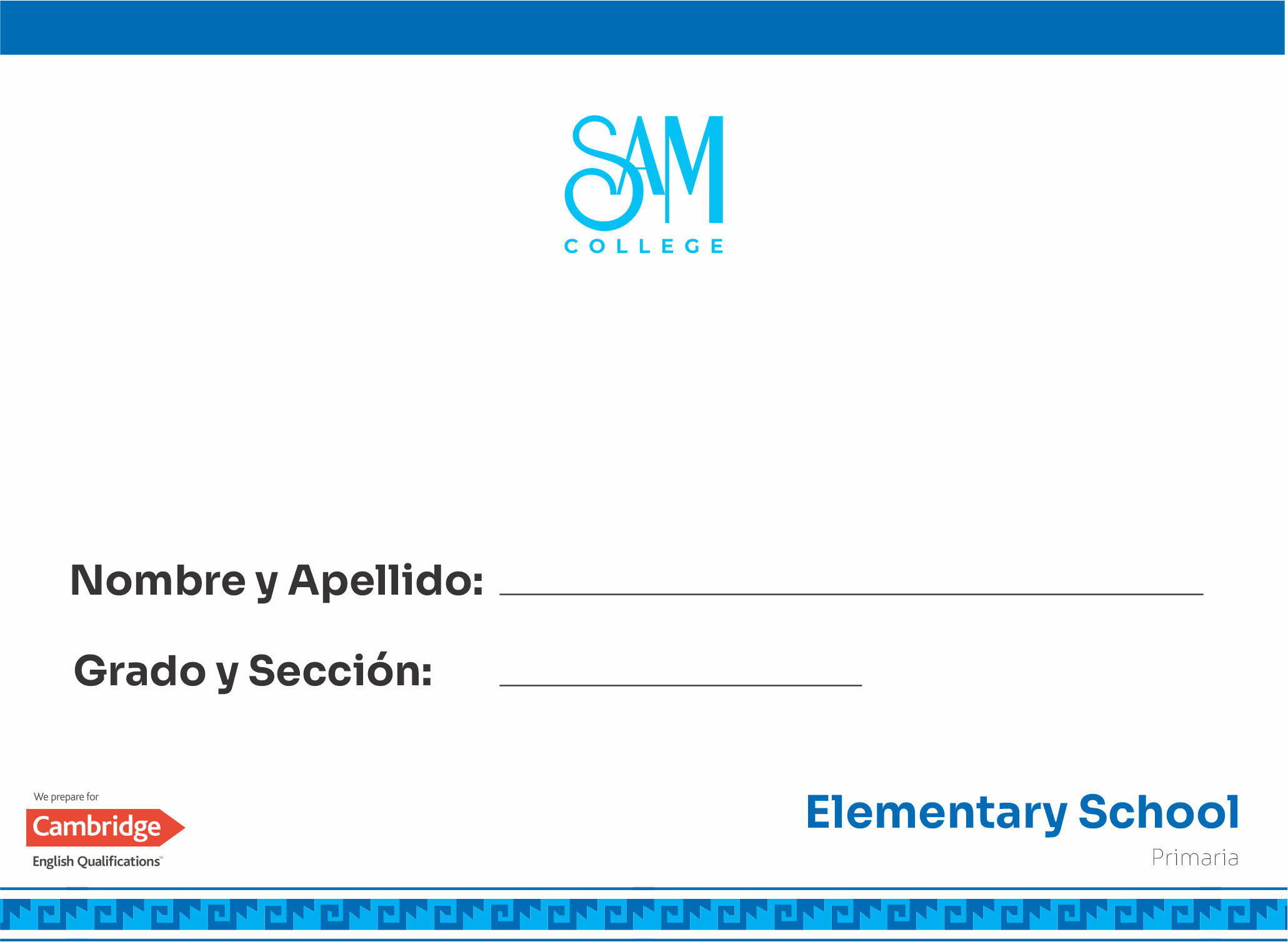 RAZ. MATEMÁTICO
JOAQUIN LOPEZ AQUINO
fw
2do “B”
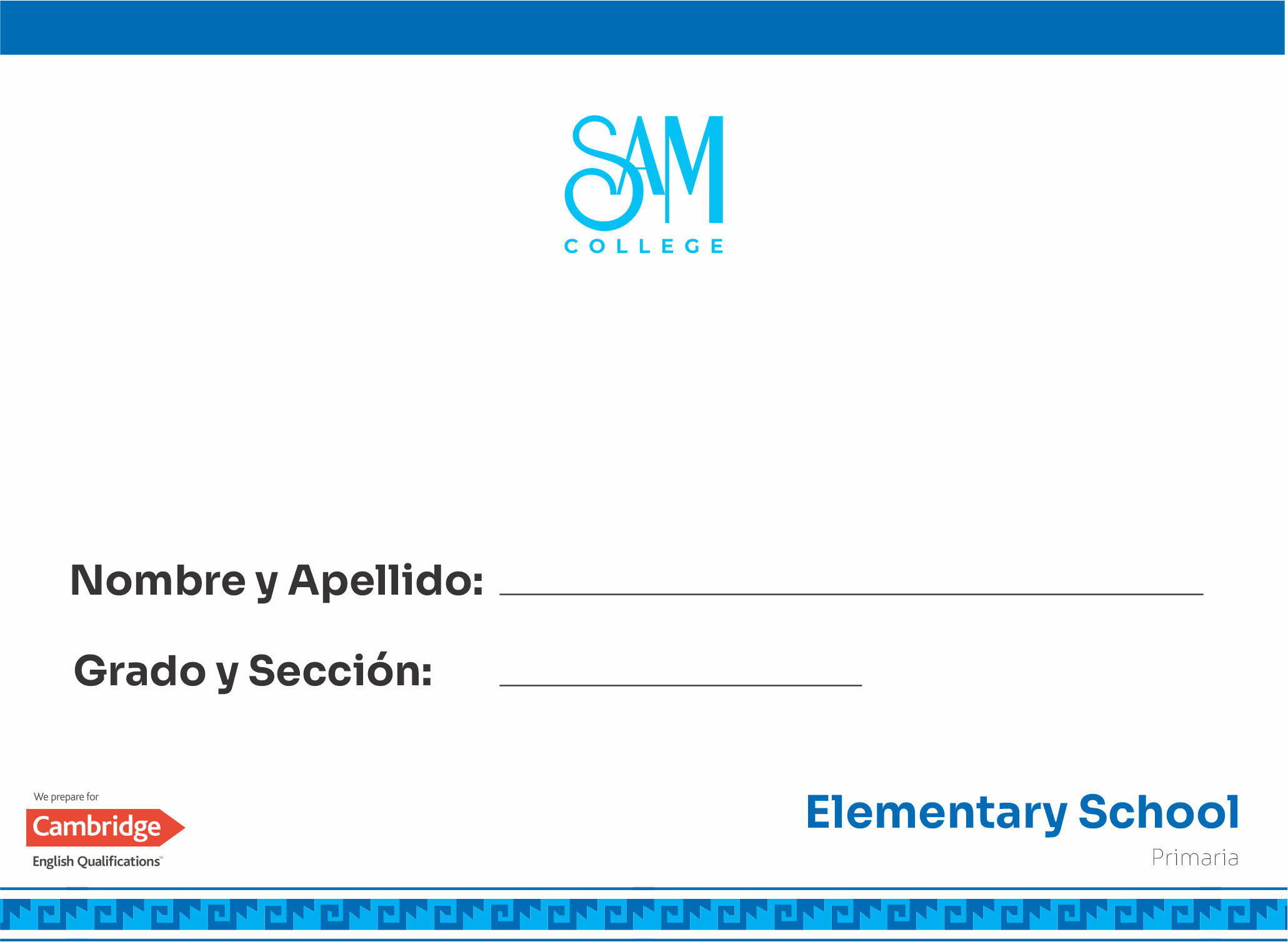 PERSONAL SOCIAL
JOAQUIN LOPEZ AQUINO
2 do “B”
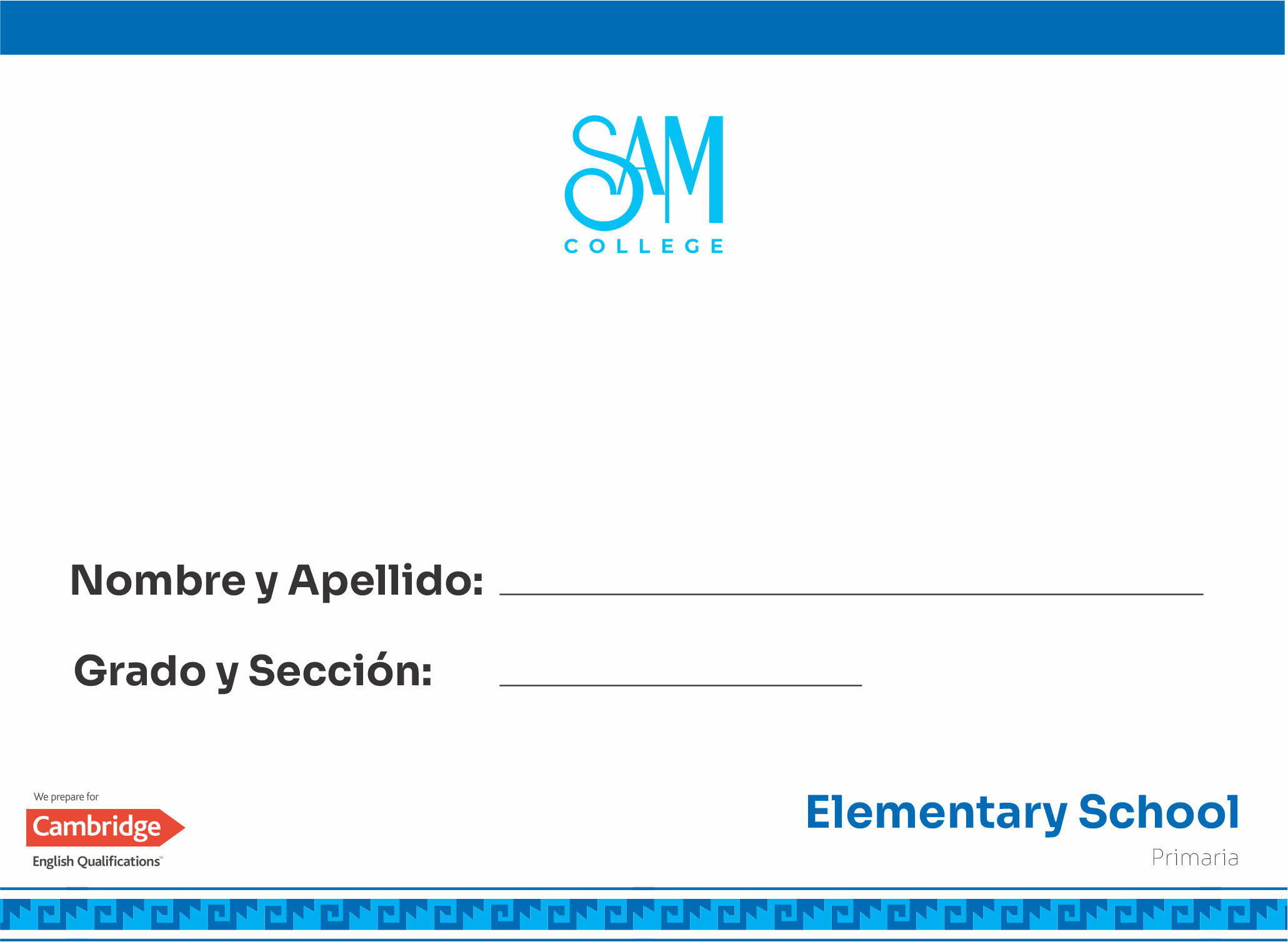 TUTORÍA
FERNANDO YARIEL VERA QUISPE
fw
4TO “B” PRIMARIA
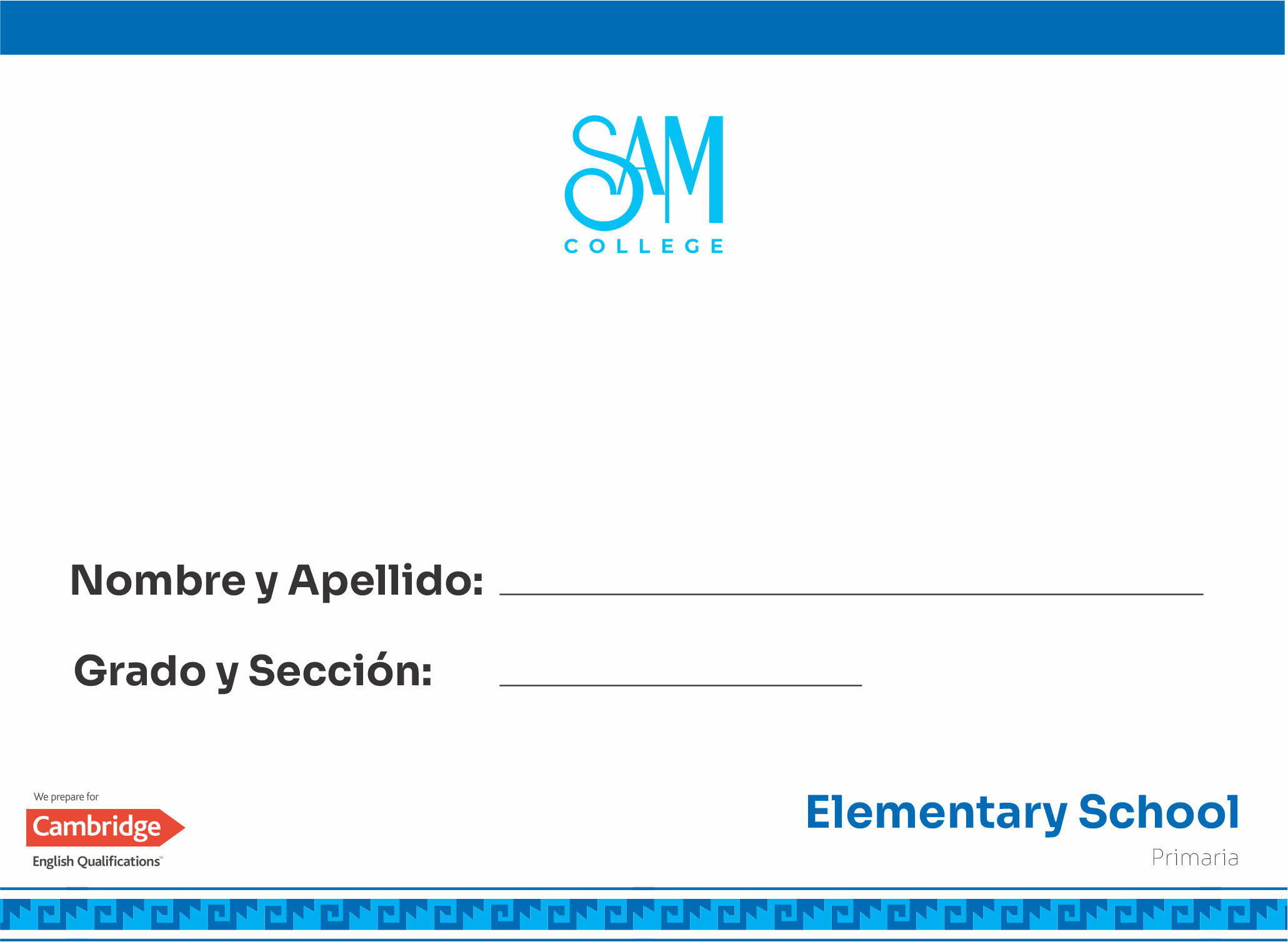 ARTE
FERNANDO YARIEL VERA QUISPE
4TO “B” PRIMARIA
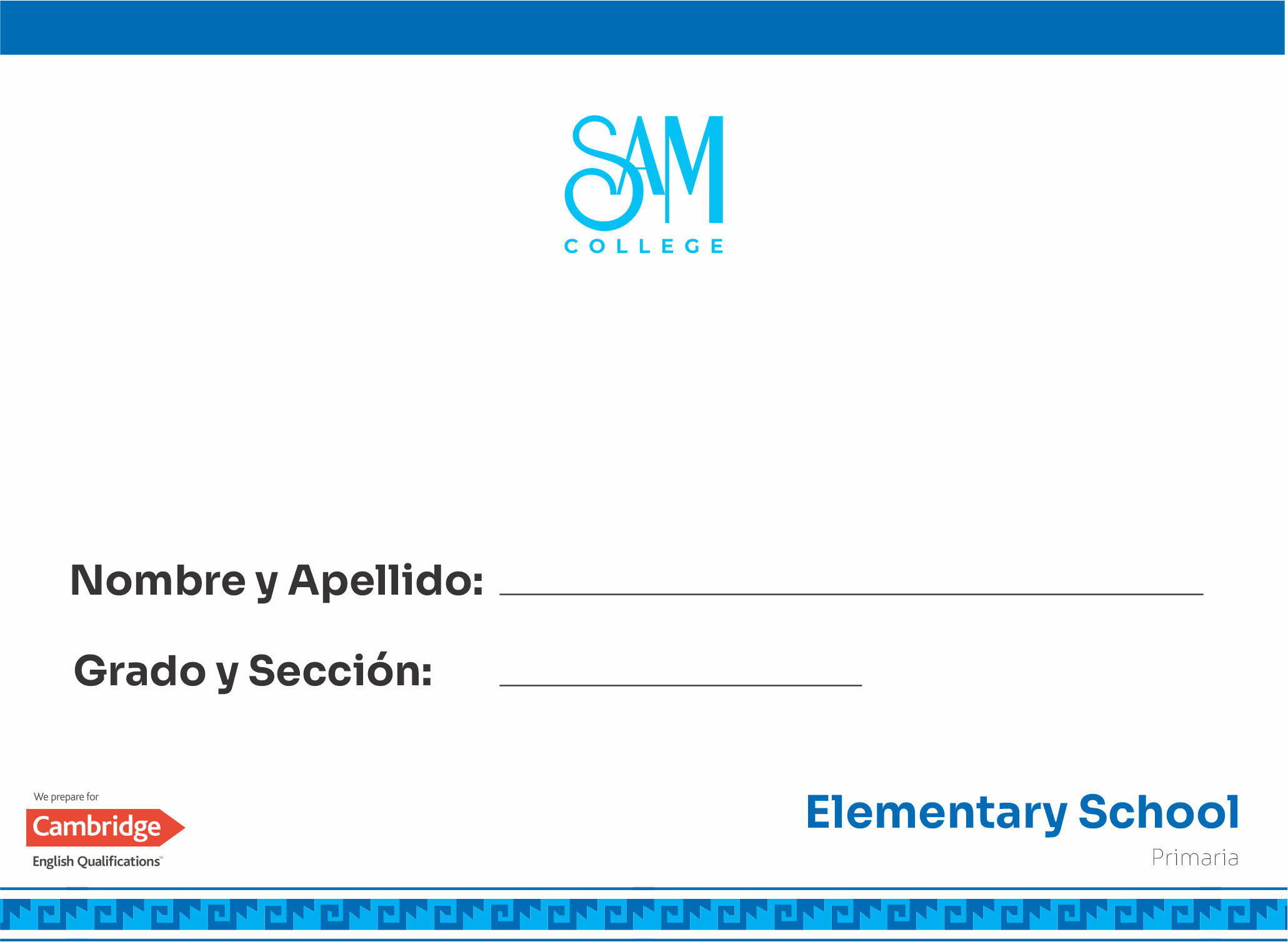 CIENCIA Y TECNOLOGÍA
ALESSIO LOPEZ AQUINO
fw
5to “B”
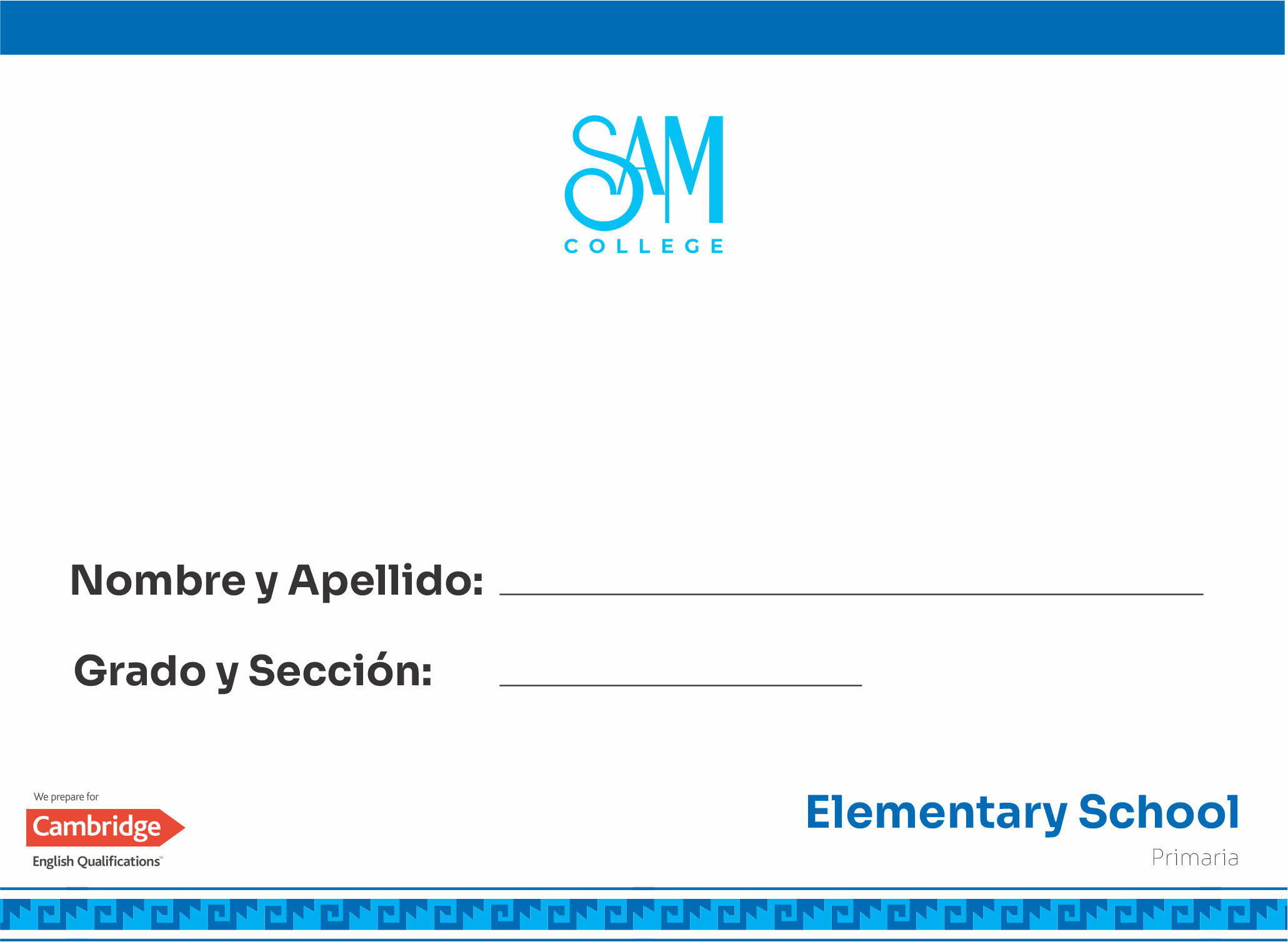 RAZONAMIENTO VERBAL
ALESSIO LOPEZ AQUINO
5to “B”